Dream Home Design Component
Architectural Design
Classical Style
1780 - 1860
Definition: 
Neoclassical, or "new" classical, architecture describes buildings that are inspired by the classical architecture of ancient Greece and Rome. A Neoclassical building is likely to have some (but not necessarily all) of these features:
 
Characteristics:
Symmetrical shape 
Tall columns that rise the full height of the building 
Triangular pediment (low-pitched triangular gable or porch roof)
Domed roof
U.S. Capitol Building
During the founding of the United States, many people felt that ancient Greece expressed the ideals of democracy. Architecture reflected classical ideals of order and symmetry.
Federal / Georgian Colonial
American Federal houses have many of these features: 
Low-pitched roof, or flat roof with a balustrade 
Windows arranged symmetrically around a center doorway 
Semicircular fanlight over the front door 
Narrow side windows flanking the front door 
Decorative crown or roof over front door 
Tooth-like moldings in the cornice 
Palladian window 
Circular or elliptical windows 
Shutters 
Decorative swags and garlands 
Oval rooms and arches
Woodlawn, near Mount Vernon, Virginia, is often called "Georgian Colonial." However, the fanlight and the elliptical window in the gable are characteristic of the Federal style. Designed by William Thornton, Woodlawn was completed in 1805.
Tidewater
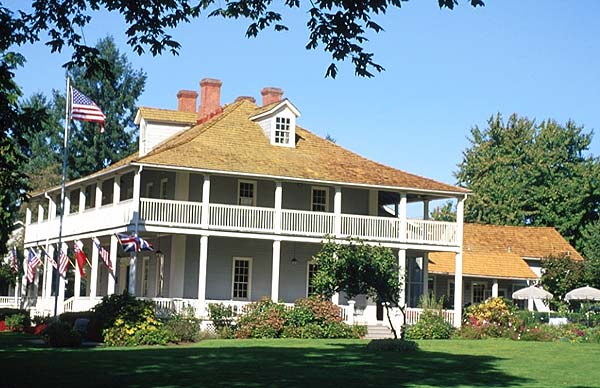 Tidewater homes have:
extensive porches (or "galleries") 
sheltered by a broad hipped roof
The main roof extends over the porches without interruption.
Built in coastal areas of the American South, these homes were designed for wet, hot climates.
Greek Revival
Greek Revival houses usually have these features: 
Pedimented gable 
Symmetrical shape 
Heavy cornice 
Wide, plain frieze 
Bold, simple moldings 
Many Greek Revival houses also have these features: 
Entry porch with columns 
Decorative pilasters 
Narrow windows around front door
Democratic ideals are reflected in the classical details of Greek Revival homes. In the mid-19th century, many prosperous Americans believed that ancient Greece represented the spirit of democracy. 
With its classic clapboard exterior and bold, simple lines, Greek Revival architecture became the most predominant housing style in the United States.
Antebellum
Antebellum houses have many of these features: 
Hipped or gabled roof 
Symmetrical façade 
Evenly-spaced windows 
Greek pillars and columns 
Elaborate friezes 
Balconies 
Covered porch 
Central entryway 
Grand staircase 
Formal ballroom
Antebellum means "before war" in Latin. The term Antebellum architecture refers to elegant plantation homes built in the American South in the 30 years or so preceding the Civil War. 
Antebellum is not a particular house style. Rather, it is a time and place in history. The features we associate with Antebellum architecture were introduced to the American South by Anglo-Americans who moved into the area after the Louisiana Purchase in 1803.
Victorian:Carpenter Gothic Revivals
The earliest Gothic Revival homes were constructed of stone and brick. The Gothic Revival style imitated the great cathedrals and castles of Europe. However, few people could afford to build grand masonry homes in the Gothic Revival style. In the United States, the ready availability of lumber and factory-made architectural trim lead to a distinctly American version of Gothic Revival. Wood-framed Gothic Revival homes became America's dominant style in the mid-1800s.
New machines invented during the Victorian era made it easy and affordable to add scrolled ornaments, "gingerbread" trim, and other decorative details. Heavily decorated wood-frame cottages in the Gothic Revival style are often called Carpenter Gothic.
Wooden homes in the Gothic Revival style have many of these features:
Steeply pitched roof 
Steep cross gables 
Windows with pointed arches 
Vertical board and batten siding 
One-story porch
Italianate or Tuscan
Italianate houses have many of these features: Low-pitched or flat roof 
Balanced, symmetrical rectangular shape 
Tall appearance, with 2, 3, or 4 stories 
Wide, overhanging eaves with brackets and cornices 
Square cupola 
Porch topped with balustraded balconies 
Tall, narrow, double-paned windows with hood moldings 
Side bay window 
Heavily molded double doors 
Roman or segmented arches above windows and doors
By the late 1860s, Italianate was the most popular house style in the United States. Historians say that Italianate became the favored style for two reasons: 

Italianate homes could be constructed with many different building materials, and the style could be adapted to modest budgets. 

New technologies of the Victorian era made it possible to quickly and affordably produce cast-iron and press-metal decorations.
Victorian:Queen Anne Style
Queen Anne houses have many of these features:
Steep roof 
Complicated, asymmetrical shape 
Front-facing gable 
One-story porch that extends across one or two sides of the house 
Round or square towers 
Wall surfaces textured with decorative shingles, patterned masonry, or half-timbering 
Ornamental spindles and brackets 
Bay windows
Queen Anne became an architectural fashion in the 1880s and 1890s, when the industrial revolution brought new technologies. Builders began to use mass-produced pre-cut architectural trim to create fanciful and sometimes flamboyant houses. Not all Queen Anne houses are lavishly decorated, however.
Victorian Gothic Revival
Masonry homes in the Gothic Revival style have many of these features:
Pointed windows with decorative tracery 
Grouped chimneys 
Pinnacles 
Flat roofs with Battlements, or gable roofs with parapets 
Leaded glass 
Quatrefoil and clover shaped windows 
Oriel windows
Gothic Revival was a Victorian style that borrowed details from Gothic cathedrals and other medieval architecture. Gothic Revival homes in England were most frequently constructed of masonry. In the United States, some large, lavish estates were also made with stone or brick. These homes often resembled medieval churches or castles.
Terms:
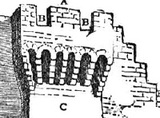 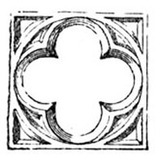 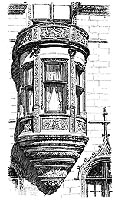 Prairie Style1893 - 1920
Prairie style houses usually have these features:
Low-pitched roof 
Overhanging eaves 
Horizontal lines 
Central chimney 
Open floor plan 
Clerestory windows (a high wall with a band of narrow windows along the very top. The clerestory wall usually rises above adjoining roofs)
Frank Lloyd Wright believed that rooms in Victorian era homes were boxed-in and confining. He revolutionized the American home when he began to design "Prairie" style houses with low horizontal lines and open interior spaces. Rooms were often divided by leaded glass panels.
Organic Style of Architecture
Characteristics:
Form follows function

Organic architecture strives to integrate space into a unified whole. Frank Lloyd Wright was not concerned with architectural style, because he believed that every building should grow naturally from its environment.
Craftsman1905- 1930
Arts and Crafts, or Craftsman, houses have many of these features:
Wood, stone, or stucco siding 
Low-pitched roof 
Wide eaves with triangular brackets 
Exposed roof rafters 
Porch with thick square or round columns 
Stone porch supports 
Exterior chimney made with stone 
Open floor plans; few hallways 
Numerous windows 
Some windows with stained or leaded glass 
Beamed ceilings 
Dark wood wainscoting and moldings 
Built-in cabinets, shelves, and seating
The name "Craftsman" comes from the title of a popular magazine published by the famous furniture designer, Gustav Stickley, between 1901 and 1916. A true Craftsman house is one that is built according to plans published in Stickley's magazine. But other magazines, pattern books, and mail order house catalogs began to publish plans for houses with Craftsman-like details. Soon the word "Craftsman" came to mean any house that expressed Arts and Crafts ideals, most especially the simple, economical, and extremely popular Bungalow.
Bungalow Style
A Bungalow is an early 20th century home with these features:
One and a half stories 
Most of the living spaces on the ground floor 
Low-pitched roof and horizontal shape 
Living room at the center 
Connecting rooms without hallways 
Efficient floor plan 
Built-in cabinets, shelves, and seats
Bungalow houses may relect many different architectural styles, and the word Bungalow is often used for any small 20th century home that uses space efficiently.
Monolithic Domesa.k.a. “EcoShells”
Advantages of Monolithic Dome Construction:
Monolithic Domes use half as much concrete and steel as traditional buildings. 
The curved shape of the dome makes it resistant to wind and storm damage. 
During earthquakes, Monolithic Domes move with the ground instead of collapsing. 
Monolithic Domes cannot be damaged by fire, rot, or insects. 
The thermal mass of the concrete walls makes Monolithic Domes energy-efficient.
A Monolithic Dome is a one-piece structure made with concrete and rebar (ridged steel rods). T
he Monolithic Dome Institute uses the term EcoShells (Economical, Eco-Friendly and Thin-Shell) to describe the monolithic dome structures they developed.
Art Moderne1930 - 1945
Art Moderne houses have many of these features:
Asymmetrical 
Horizontal orientation 
Flat roof with Cube-like shape 
No cornices or eaves 
Smooth, white walls 
Sleek, streamlined appearance 
Rounded corners highlighted by wraparound windows 
Glass block windows 
Aluminum and stainless steel window & door trim 
Mirrored panels 
Steel balustrades 
Design is suggestive of speed and movement: Horizontal rows of windows or stripes 
Little or no ornamentation 
Open floor plans
With the sleek, streamlined appearance of a modern machine, Art Moderne architecture expressed the spirit of a new, technological age.
Ranch Style1945 - 1980
Ranch Style houses have many of these features:
Single story
Low pitched gable roof
Deep-set eaves
Horizontal, rambling layout: Long, narrow, and low to the ground
Rectangular, L-shaped, or U-shaped design
Large windows: double-hung, sliding, & picture
Sliding glass doors leading out to patio
Attached garage
Simple floor plans
Emphasis on openness (few interior walls) and efficient use of space
Built from natural materials: Oak floors, wood or brick exterior
Lack decorative detailing, aside from decorative shutters
Geodesic Homes1954 - Present
A geodesic dome is a sphere-like structure composed of a complex network of triangles. The triangles create a self-bracing framework that gives structural strength while using a minimum of material.
Geodesic domes are efficient, inexpensive, and durable. 
For $350, an African family can be housed in a corrugated metal dome. 
Plastic and fiberglass domes used for sensitive radar equipment in Arctic regions and for weather stations around the world. 
Geodesic domes are also used for emergency shelter and mobile military housing.
Buckminster Fuller's invention promised to provide affordable, energy-efficient housing for a troubled planet.
A Frame1957 - Present
A-frame houses have many of these features:
Triangular shape 
Steeply sloping roof that extends to the ground on two sides 
Front and rear gables 
Deep-set eaves 
1½ or 2½ stories 
Many large windows on front and rear façades 
Small living space 
Few vertical wall surfaces
The steep slope of the A-frame roof is designed to help heavy snow to slide to the ground, instead of remaining on top of the house and weighing it down. At the same time, the sloped roof provides two other benefits. It creates a half floor at the top of the house which can be used for lofts or storage space, and, since the roof extends down to the ground and doesn't need to painted, it minimizes the amount of exterior maintenance required on the house. On the other hand, the sloped roof creates a triangular "dead space" at the base of the walls on each floor. A-frame houses have limited living space and are usually built as vacation cottages for the mountains or beach.
Neo-Eclectic
A Neoeclectic home can be difficult to describe because it combines many styles. The shape of the roof, the design of the windows, and decorative details may be inspired by several different periods and cultures. 

Features of Neoeclectic Homes:
Constructed in the 1960s or later 
Historic styles imitated using modern materials like vinyl or imitation stone 
Details from several historic styles combined 
Details from several cultures combined 
Brick, stone, vinyl, and composite materials combined
Contemporary
Contemporary houses have many of these features:
odd, irregular shape 
lack of ornamentation 
tall, over-sized windows, some with trapezoid shapes 
open floor plan 
natural materials such as cedar or stone 
harmony with the surrounding landscape 
Also look for:
Some contemporary homes have flat roofs. Other contemporary homes have gabled roofs with cathedral ceilings and exposed beams.
Contemporary homes are designed for today's lifestyles with huge windows and large, open spaces.
Neo-Mediterranean
Neo-mediterranean is a Neoeclectic house style that incoporates a fanciful mix of details suggested by the architecture of Spain, Italy, and Greece, Morocco, and the Spanish Colonies. Realtors often call Neo-mediterrean houses Mediterranean or Spanish. 

Neo-mediterranean houses have many of these features:
Low-pitched roof 
Red roof tiles 
Stucco siding 
Arches above doors, windows, or porches 
Heavy carved wooden doors
Spanish Colonial
Settling in Florida, California, and the American Southwest, settlers from Spain and Mexico built homes with many of these features:
 
One story 
Flat roof, or roof with a low pitch 
Earth, thatch, or clay tile roof covering 
Thick walls made with rocks, coquina, or adobe brick coated with stucco 
Several exterior doors 
Small windows, originally without glass 
Wooden or wrought iron bars across the windows 
Interior shutters
Later Spanish Colonial homes had more elaborate features, such as: 
Second story with recessed porches and balconies 
Interior courtyards 
Carved wooden brackets and balustrades 
Double hung sashed windows
Spanish Eclectic
Spanish Eclectic homes have these features: 
Low-pitched roof 
Red roof tiles 
Little or no overhanging eaves 
Stucco siding 
Arches, especially above doors, porch entries and main windows 

Some Spanish inspired homes have:
Asymmetrical shape with cross-gables and side wings 
Flat roof and parapets 
Or, a hipped roof 
Carved doors 
Spiral columns and pilasters 
Courtyards 
Carved stonework or cast ornaments 
Patterned tile floors and wall surfaces
Santa Fe Style
Pueblo homes have many of these features:
Massive, round-edged walls made with adobe 
Flat roof with no overhang 
Stepped levels 
Rounded parapet 
Spouts in the parapet to direct rainwater 
Vigas (heavy timbers) extending through walls to support the roof 
Latillas (poles) placed above vigas in angled pattern 
Deep window and door openings 
Simple windows 
Beehive corner fireplace 
Bancos (benches) that protrude from walls 
Nichos (niches) carved out of wall for display of religious icons 
Brick, wood, or flagstone floors
Due to Spanish influence, Pueblo Revival homes may also have these features:
Porches held up with zapatas (posts) 
Enclosed patios 
Heavy wooden doors 
Elaborate corbels
Mission Styles
Spanish Mission style houses have many of these features:
Smooth stucco siding 
Roof parapets 
Large square pillars 
Twisted columns 
Arcaded entry porch 
Round or quatrefoil window 
Red tile roof
Key Terms:
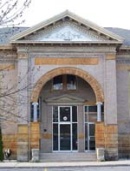 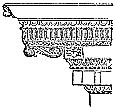 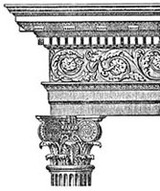 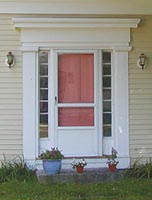 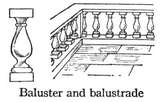 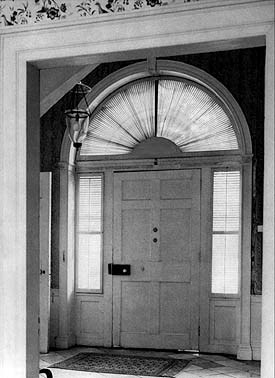 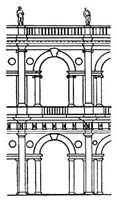